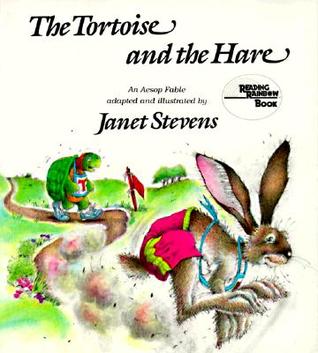 1st Grade Text Talk
Unit 3
I can use words I learn from a text.
[Speaker Notes: Goal- 
Students need to engage with the goal-  read it, repeat it, write it, etc.]
Tell your partner about a new word you learned last week.
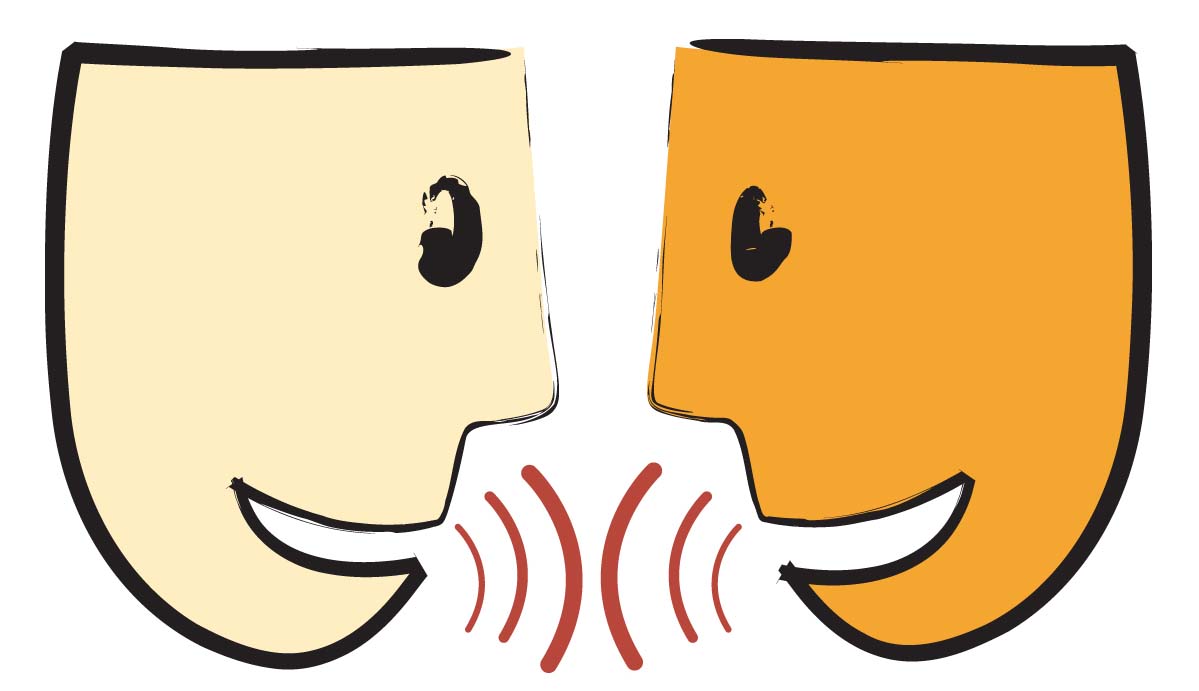 [Speaker Notes: Access Prior Knowledge- (APK)
Turn and Talk]
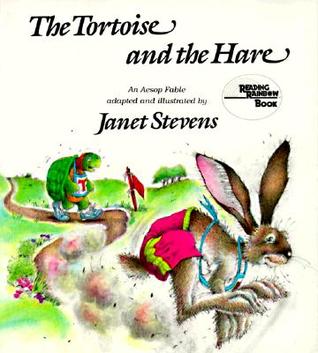 [Speaker Notes: New Information-
Read the book- provide a brief explanation of any words that may be new or unfamiliar to the students.]
flashy
[Speaker Notes: Contextualize the word- Find it in the text
Say the word together]
flashy
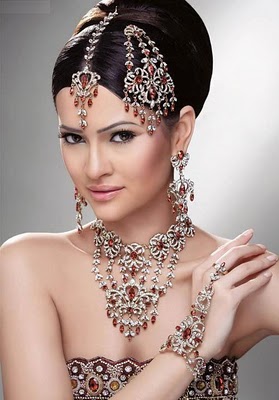 Fancy or showy
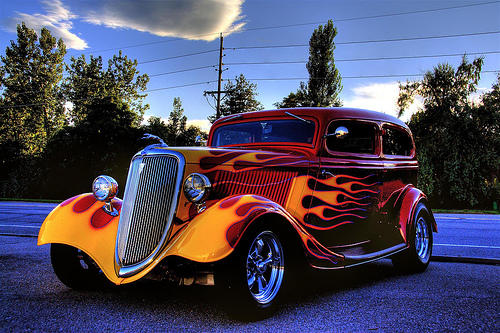 [Speaker Notes: Give student friendly definition
Use the word in other contexts]
Which pictures show something flashy?
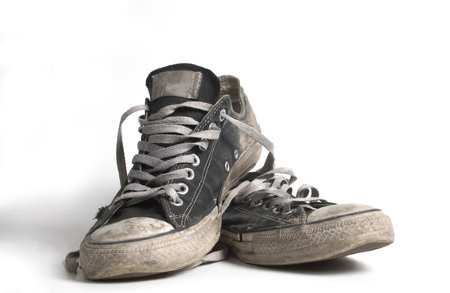 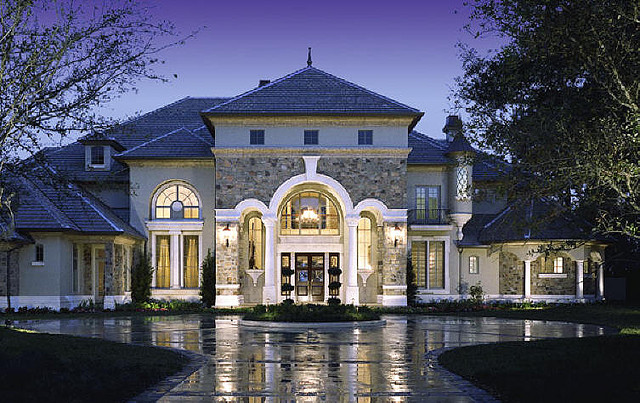 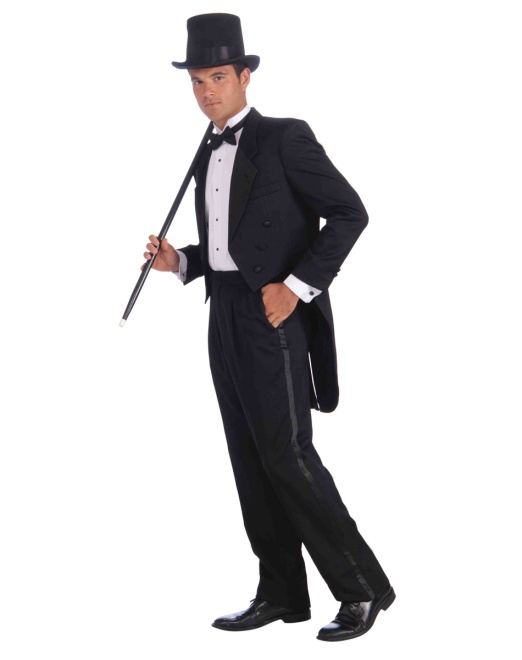 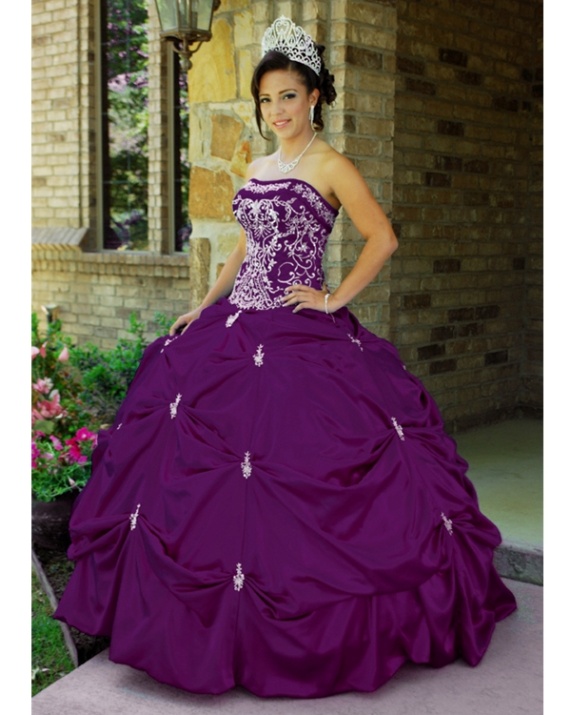 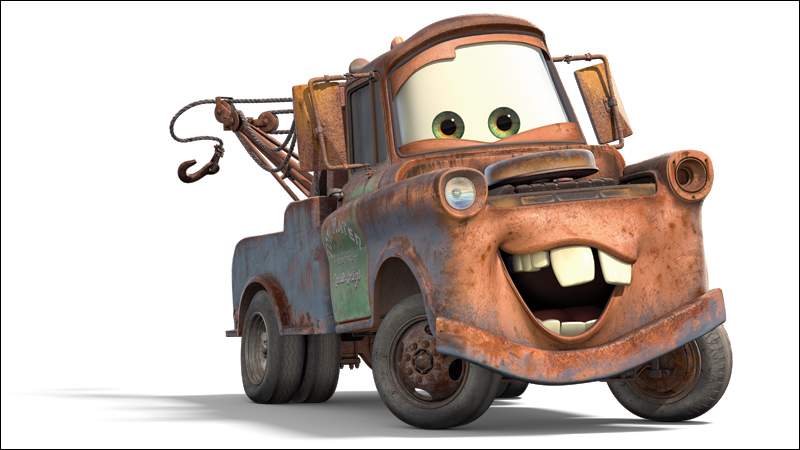 [Speaker Notes: Engage the students with the word]
nasty
[Speaker Notes: Contextualize the word- Find it in the text
Say the word together]
nasty
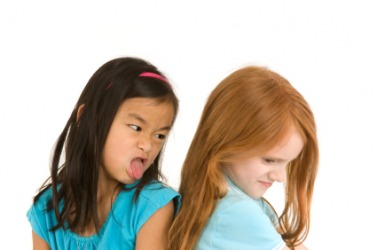 Disgusted or rude
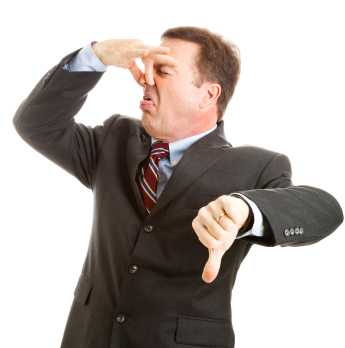 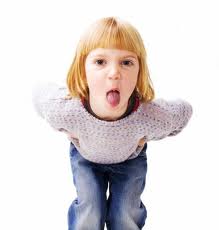 [Speaker Notes: Give student friendly definition
Use the word in other contexts]
What would your face look like if you  just ate something that tasted nasty?
How did the Hare behave nasty toward the Tortoise?
Has anyone ever been rude or nasty toward you?
[Speaker Notes: Engage the students with the word]
bolted
[Speaker Notes: Contextualize the word- Find it in the text
Say the word together]
bolted
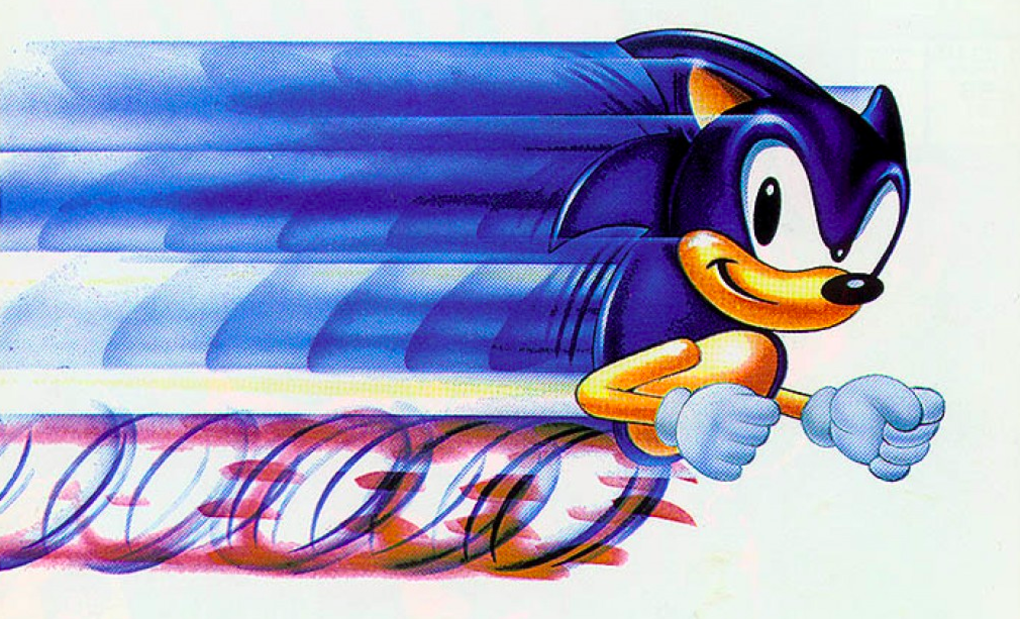 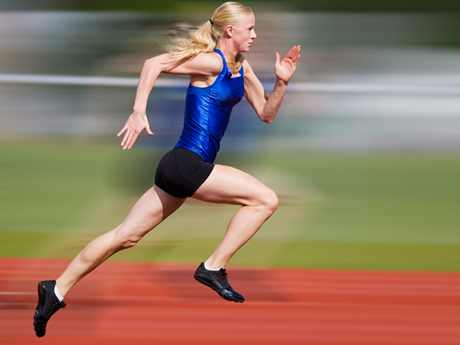 Run away suddenly
[Speaker Notes: Give student friendly definition
Use the word in other contexts]
Thumbs up if this is an example bolted.  
Thumbs down if not.
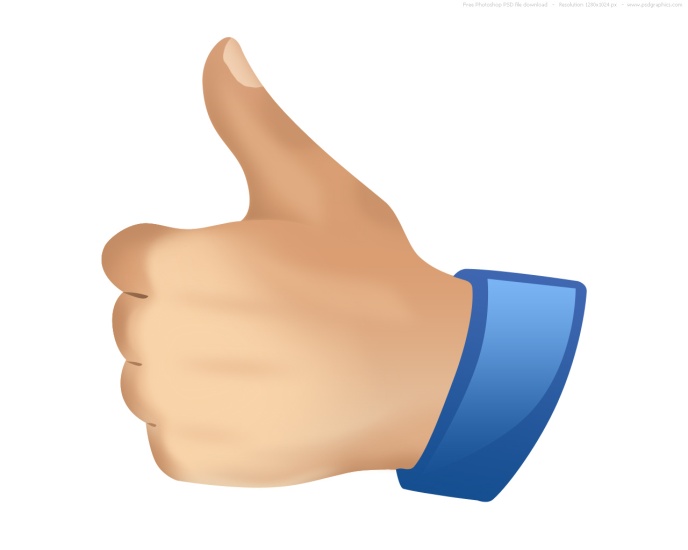 Your dog just raced out of your yard and ran away down the street!
The snail slowly moved across the floor.
The turtle walked slowly across the road.
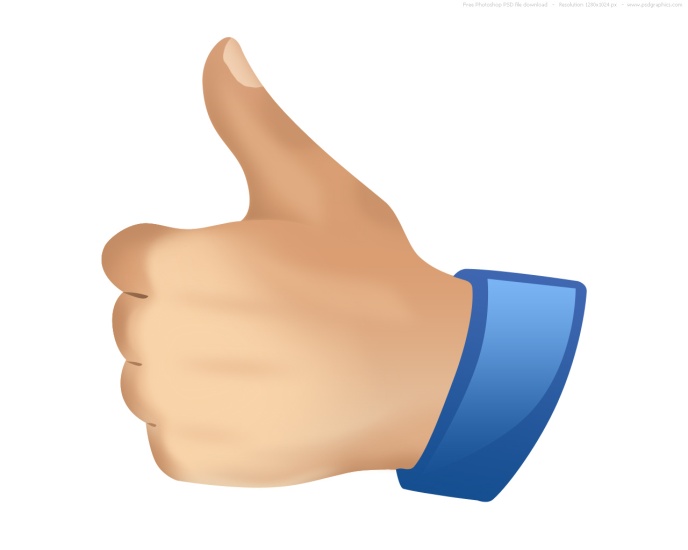 The lady ran as fast as she could to get away from the snake!
[Speaker Notes: Engage the students with the word]
Who can use all 3 words in a sentence?
flashy
nasty
bolted
[Speaker Notes: Read all three words and see if you can use them in one sentence.]
Draw a picture to show you know what these words mean.
flashy
nasty
bolted
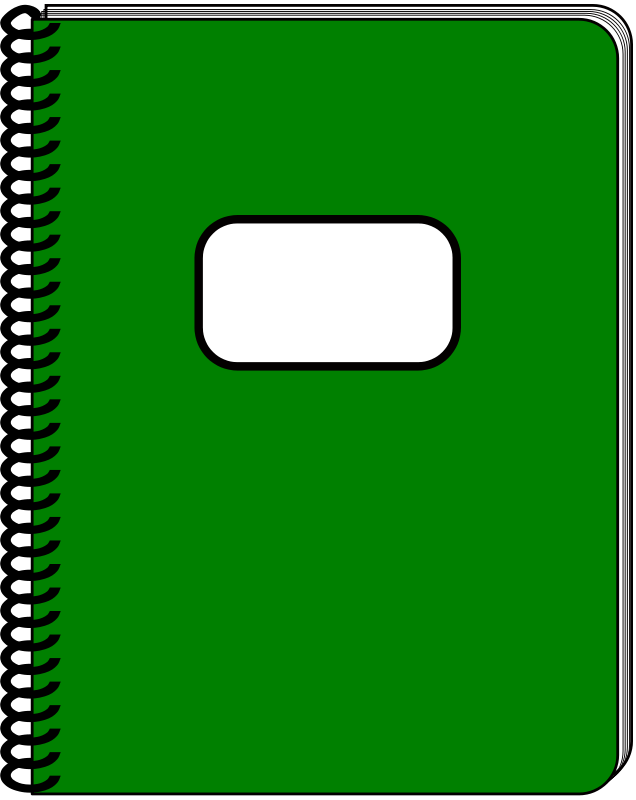 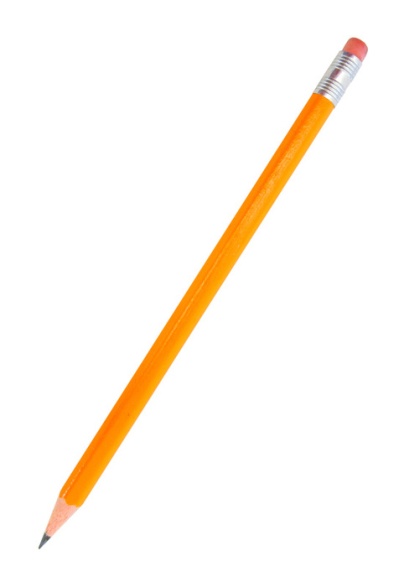 [Speaker Notes: Application-
Students need an opportunity to use the words they just learned from the text.]
I can use words I learn from a text.
[Speaker Notes: Goal- 
Revisit the Goal]